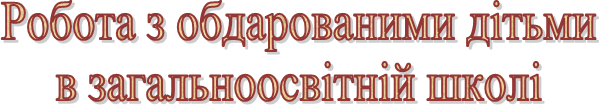 Скриник Віталій Ярославович,     директор Чортківської  ЗОШ І – ІІІ ст. № 7
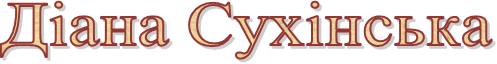 учениця 11 класуЧортківської ЗОШ І – ІІІ ступенів № 7
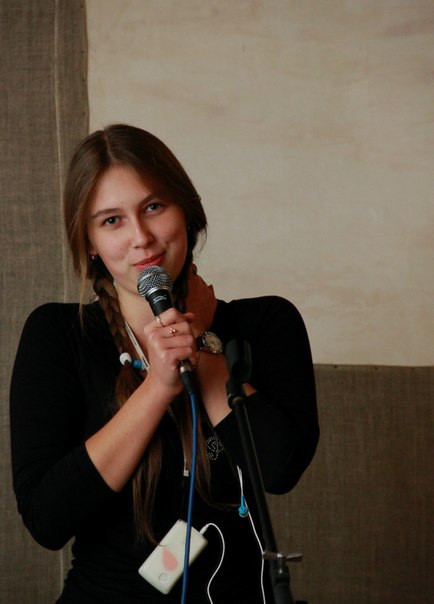 2011 – 2012 н.р. – Диплом І ступеня 
у ІV (Всеукраїнському) етапі олімпіади з української мови та літератури
2012 – 2013 н.р. – Диплом ІІ ступеня 
у  ІІІ (обласному) етапі Всеукраїнської
олімпіади з  української мови та літератури
Учасник ІV (Всеукраїнського)  етапу
олімпіади з  української мови та літератури
2012 – 2013 н.р. – Диплом ІІ ступеня 
у  ІІІ (обласному) етапі ХІІІ Міжнародного
конкурсу  з  української мови ім. Петра Яцика
Учасник ІV (Всеукраїнського)  етапу конкурсу  з  української мови ім. Петра Яцика
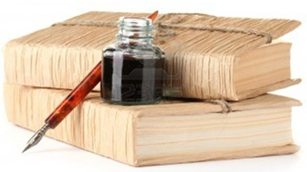 Указом Президента  Сухінській Діані  у 2011 – 
2012 н.р. призначено стипендію ім. Т. Шевченка
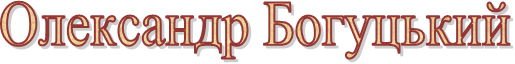 учень  Чортківської ЗОШ І – ІІІ ступенів № 7
2011 – 2012 н.р. – призер ІІ етапу
Всеукраїнського конкурсу-захисту
науково-дослідницьких робіт членів МАН
України 
  Диплом IІ ступеня
 секція “Техніко-технологічна”
   та  Диплом IІ ступеня
 секція “Математика”
Учасник Всеукраїнського етапу конкурсу-захистунауково-дослідницьких робіт членів МАН України
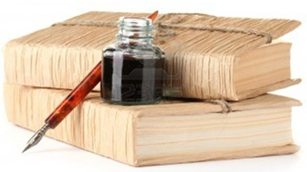 Бог дав їм талант учитися, 
а вони його зуміли примножити
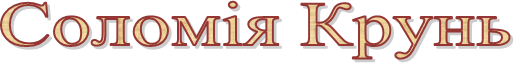 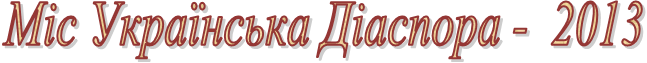 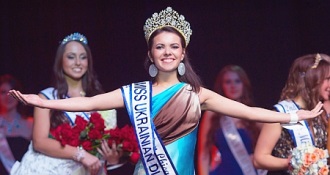 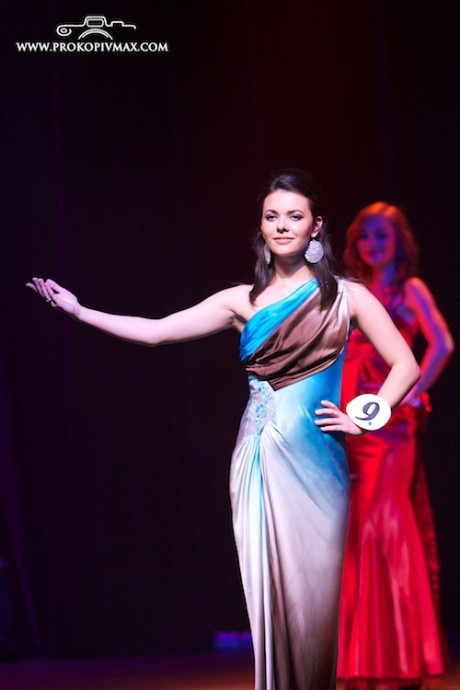 Соломія –
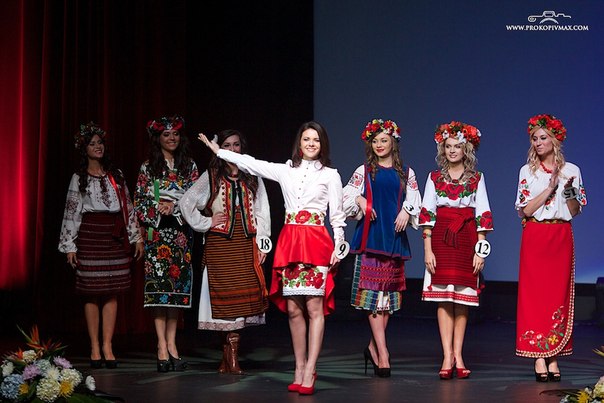 випускниця 
 Чортківської ЗОШ І – ІІІ ступенів № 7 2011 року, нагороджена золотою медаллю
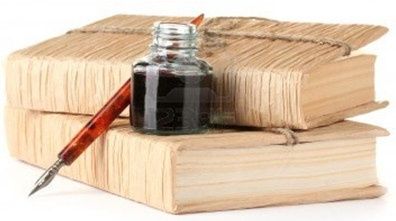 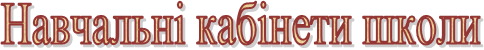 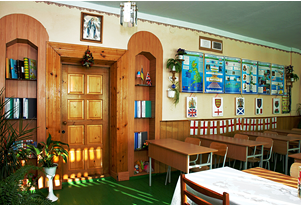 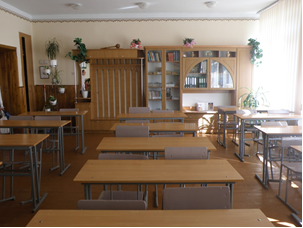 Кабінет англійської мови
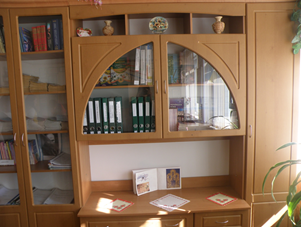 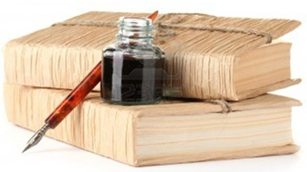 Кабінет української мови
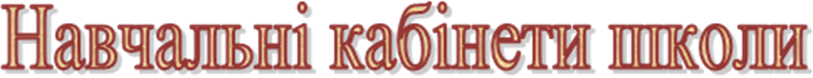 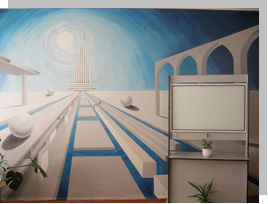 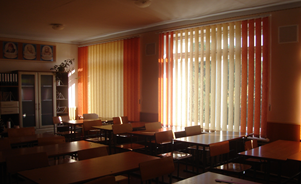 Кабінет математики
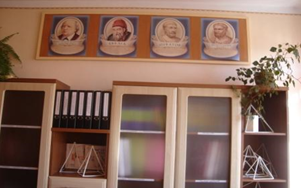 Кабінет інформатики
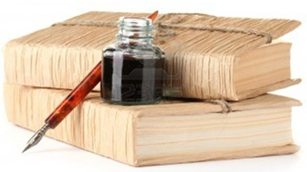